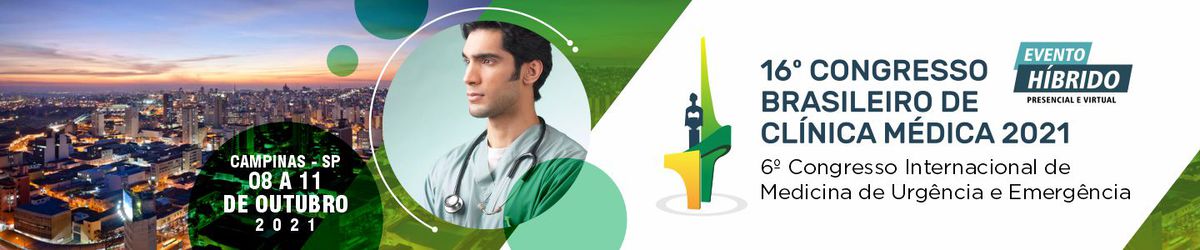 PERFIL EPIDEMIOLÓGICO DE PACIENTES COM DIABETES MELLITUS NO ESTADO DE MINAS GERAIS, BRASIL (2002 – 2013)
Giovanna Garcia de Oliveira¹; Ana Luisa Monteiro dos Santos Martins²; José Rodrigues do Carmo Neto³; Érica Alves Severino4; Verônica Aparecida Ferreira².1. Pontifícia Universidade Católica de Goiás, Goiânia, GO, Brasil; 2. Instituto de Ciências Biológicas e Naturais da Universidade Federal do Triângulo Mineiro, Uberaba, MG, Brasil; 3. Instituto de Patologia Tropical e Saúde Pública da Universidade Federal de Goiás, Goiânia, GO, Brasil; 4. Faculdade Morgana Potrich, Mineiros, GO, Brasil. 
( giovanna.garcia.oliveira@gmail.com )
Introdução/Fundamentos
Resultados
Nos últimos 20 anos, o número de pessoas com Diabetes mellitus (DM) triplicou mundialmente. Em 2019, a Federação Internacional de Diabetes relatou que 463 milhões de adultos na faixa etária de 20 a 79 anos eram acometidos por essa condição, sendo 16,8 milhões no Brasil. Estima-se que o número de diabéticos no mundo chegue a 700 milhões em 2045, e o Brasil atinja a marca de 26 milhões de pessoas com essa patologia (SAEEDI et al., 2019). Os dois principais tipos de diabetes mellitus são o tipo 1 (DM1) e o tipo 2 (DM2), dos quais o tipo 2 representa mais de 85% da prevalência total da doença (FOROUHI; WAREHAM, 2018). Embora ocorreram avanços consideráveis no tratamento do DM, o fato da elevação crônica da glicemia nos diabéticos e fatores de risco como hipertensão arterial, obesidade e sedentarismo levam a algumas complicações microvasculares e macrovasculares (DIAIR et al., 2008).
De acordo com os dados disponíveis no DATASUS (HIPERDIA), 2002 foi o ano com maior número de notificações tanto para DM1 quanto para DM2 (16,61 e 18,35%, respectivamente) (tabela 1). Foi possível observar que para DM1, a maior porcentagem de notificações foi feita até os 14 anos de idade, com 11,74%. Para DM2, a faixa etária mais notificada com casos desse tipo de diabetes foi entre 50 e 54 anos, com 14,80% (tabela 2 e 3). Para os fatores de risco listados no DATASUS, o sedentarismo foi o mais notificado, tanto para DM1 (31,85%) quanto para DM2 (41,19%) (tabela 4). Em relação às complicações, para DM1, doença renal compreendeu a complicação mais notificada, com 5,87% e para DM2 o mesmo padrão foi observado com valor de 5,75% (tabela 5).
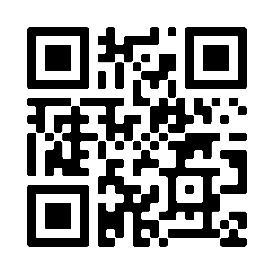 Objetivos
Diante da prevalência da DM no Brasil e no mundo, o objetivo desse trabalho é caracterizar o perfil epidemiológico, fatores de risco e as principais complicações geradas em pacientes de Minas Gerais.
Figura 1. QR Code para visualizar as tabelas
Métodos
Conclusões/Considerações Finais
Ao analisar esse estudo, é possível relatar que o sedentarismo é um dos fatores de risco mais importantes tanto para DM1 quanto para DM2. Além disso, doença renal segue como complicação mais presente em ambos os tipos de DM. Esses pontos sugerem a importância de um acompanhamento integrado e multidisciplinar dos pacientes. A atualização dos dados na plataforma também é sugerida, já que estão disponíveis apenas as notificações de 2002 até 2013, impossibilitando a realização de estudos epidemiológicos mais recentes.
Trata-se de um estudo epidemiológico descritivo e retrospectivo baseado em dados secundários obtidos a partir da plataforma do DATASUS. Os dados foram coletados entre janeiro de 2002 e março de 2013 para o estado de Minas Gerais, conforme a disponibilidade no HIPERDIA. As variáveis obtidas foram número de notificações para DM1 e DM2 durante os anos citados, faixa etária, sexo, fatores de risco e complicações. Os dados foram demonstrados em número absoluto e frequência.
Referências Bibliográficas
FOROUHI, Nita Gandhi; WAREHAM, Nicholas J. ( a Uk E .). Medicine, v. 42, n. 12, p. 1–11, 2018. Disponível em: <http://dx.doi.org/10.1016/j.mpmed.2014.09.007>.
KAHN, S. E. et al. Quantification of the Relationship Between Insulin Sensitivity and  -Cell Function in Human Subjects: Evidence for a Hyperbolic Function. Diabetes, v. 42, n. 11, p. 1663–1672, 1 nov. 1993. Disponível em: <https://pubmed.ncbi.nlm.nih.gov/8405710/>. 
SAEEDI, Pouya et al. Global and regional diabetes prevalence estimates for 2019 and projections for 2030 and 2045: Results from the International Diabetes Federation Diabetes Atlas, 9th edition. Diabetes Research and Clinical Practice, v. 157, p. 107843, 2019. Disponível em: <https://doi.org/10.1016/j.diabres.2019.107843>.